U.S. Economic Outlook
Scan or click to access more economic insights
Only two out of five consumers are hopeful the U.S. economy will improve within the next year as recession fears persist
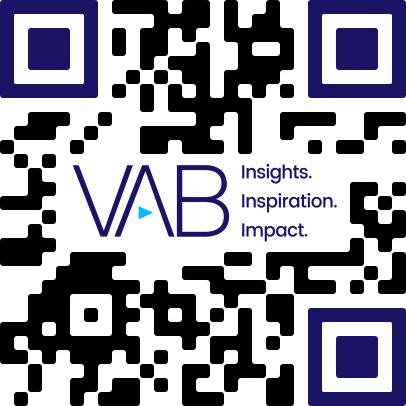 Rolling 3-Month Average: Outlook on the Economic Environment
Over next 6-12 Months
47%
43%
39%
38%
38%
40%
The Economy Will Get Better
22%
24%
21%
25%
21%
The Economy Will Remain the Same
21%
40%
31%
40%
39%
36%
The Economy Will Get Worse
35%
Aug '23	Sept '23

Source: Dentsu, Consumer Navigator – American Mindset, Wave 49, Feb 2024.
Oct '23
Nov '23
Jan '24
Feb '24
Click here to see more on Dentsu’s ‘Consumer Navigator’

This information is exclusively provided to VAB members and qualified marketers.